Covering cubic graphs with perfect matchings
Ivan Agarský
Základné pojmy
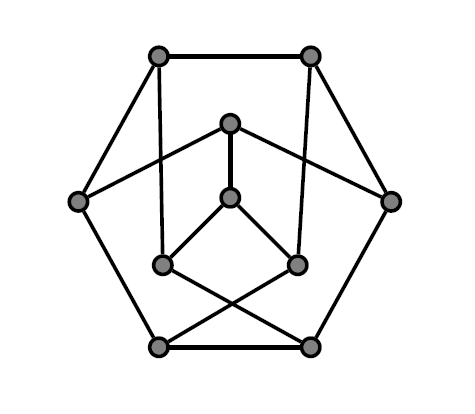 Kubický graf
Základné pojmy
Perfektné párenia
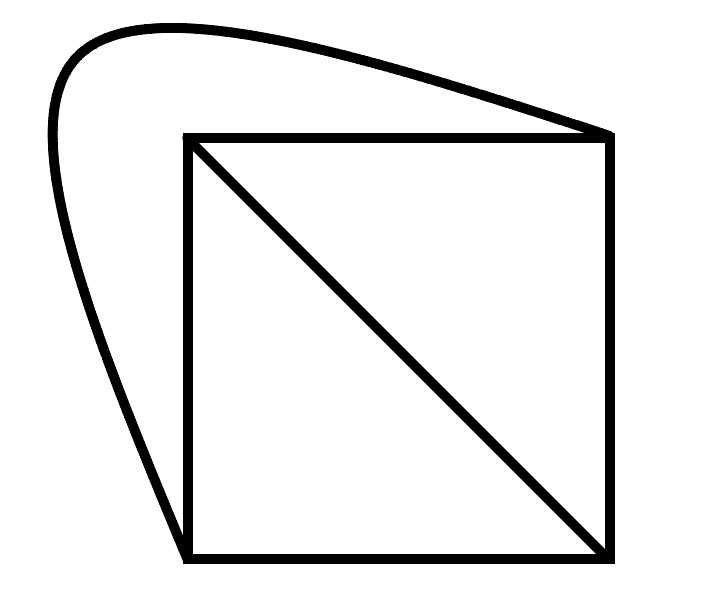 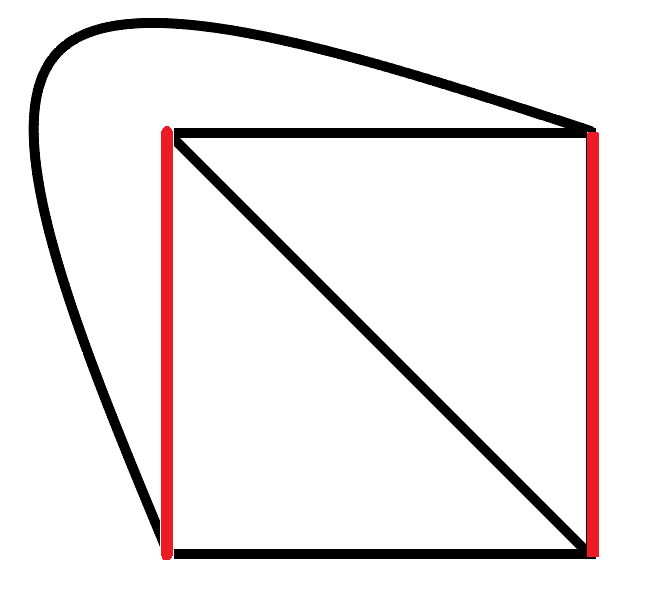 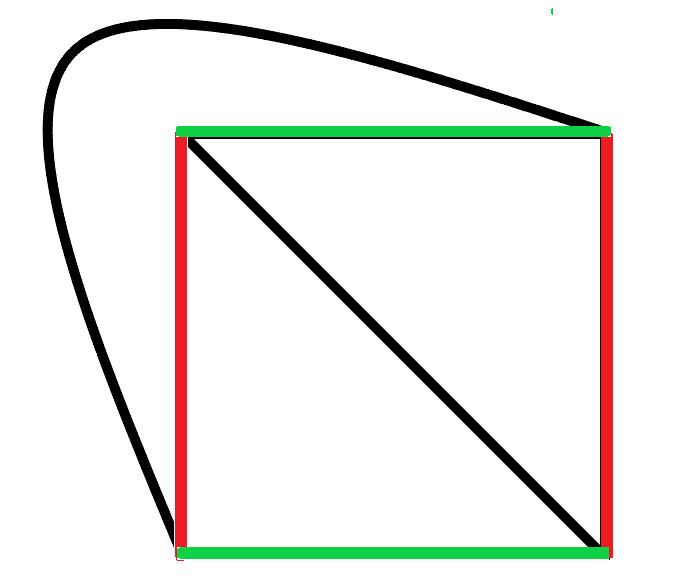 Základné pojmy
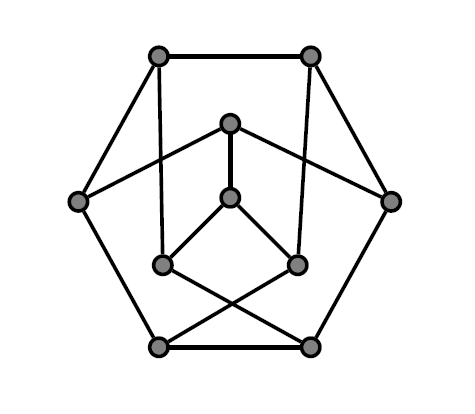 Snarky
Základné pojmy
Multipoly
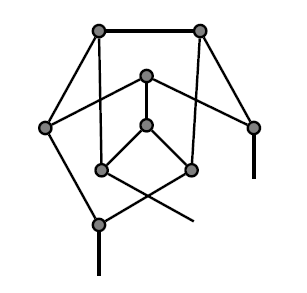 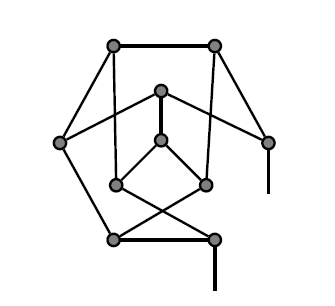 Základné pojmy
Cyklická súvislosť
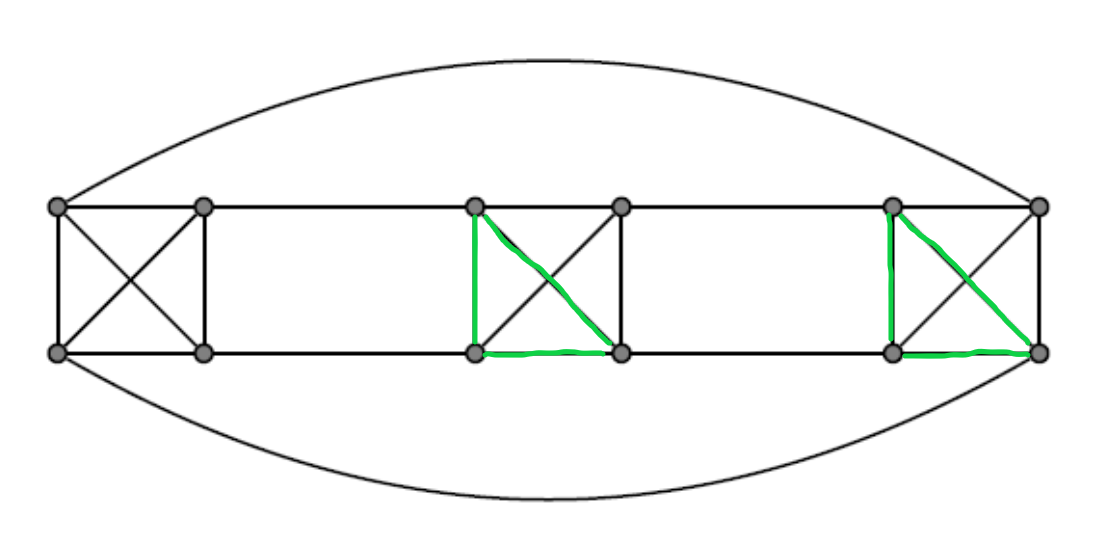 Čísla mk
Problém
Knižnica ba-graph
Hľadanie perfektných párení v grafe pomocu CNF a SAT solvera.
Ukážka CNF pre nejaký vrchol (dolný ľavý na obrázku)
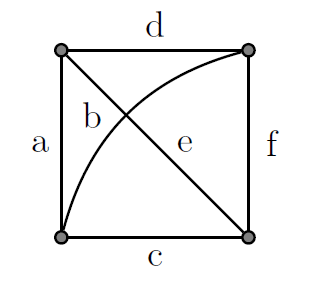 Vytváranie multipolov
2 – rozseknutie jednej hrany
3 – odobratie jedného vrchola
4 
rozseknutie dvoch nesusedných hrán
odobratie dvoch susedných vrcholov
5 – rozseknutie jednej hrany a odobratie jedného vrchola
[Speaker Notes: Dbáme na to aby žiaden vrchol nemal viacero trčiacich hrán]
Hľadanie najlepších pokrytí
Nájdeme všetky perfektné párenia
Pre každú trojicu vypočítame pokrytie
Vyberieme max

Pre multipoly, nas zaujíma aj ako sú pokryté trčiace hrany
Výsledky – cyklická súvislosť 3 (k = 3)
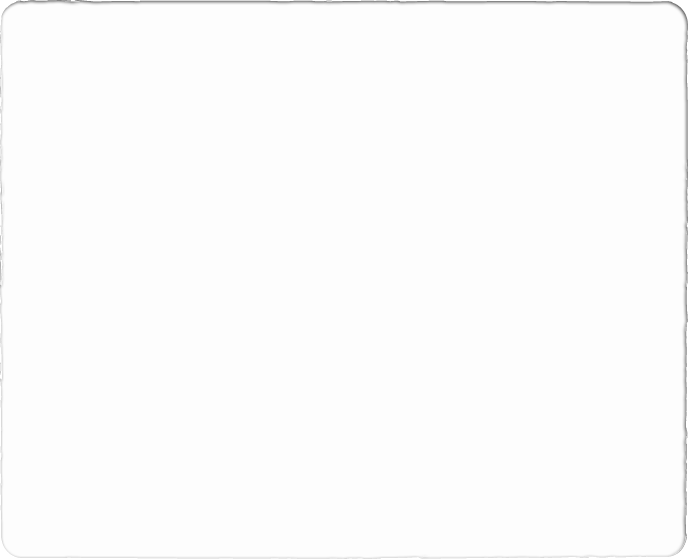 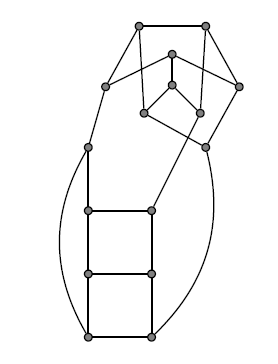 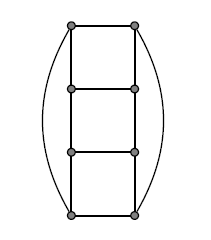 [Speaker Notes: nemodifikovaný graf nemá cc3 ale 4, toto nám ale nevadí lebo po vnorení má cc3


119/120 p=119, q =120
Vnoreni = 3
Pocet vrcholov na zaciatku: 453 + 3 = 456]
Výsledky – cyklická súvislosť 3 (k = 3)
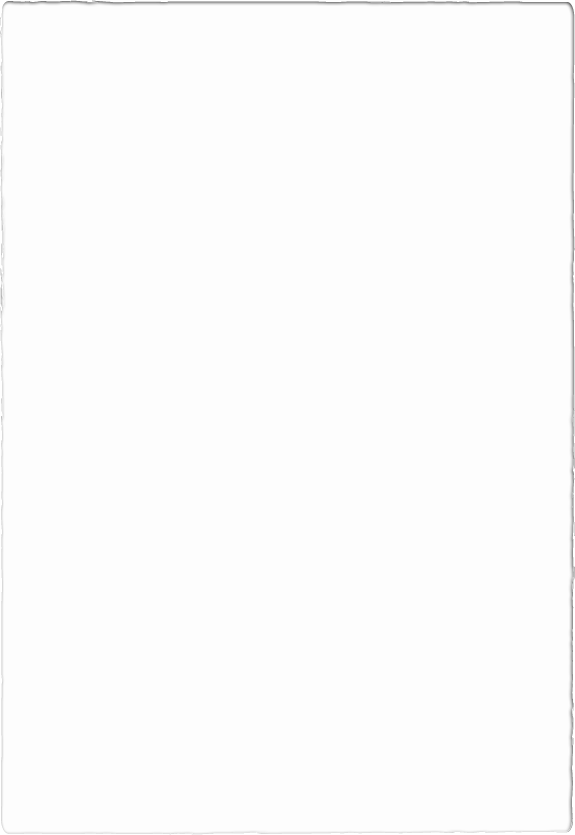 Výsledky – cyklická súvislosť 4 (k = 4)
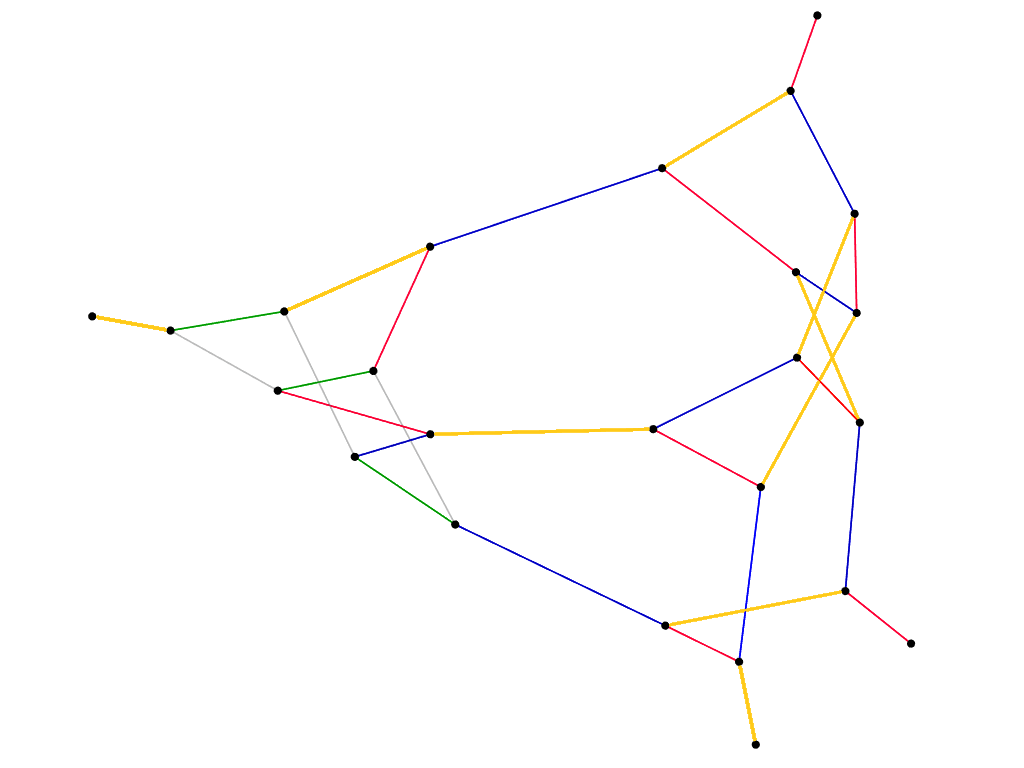 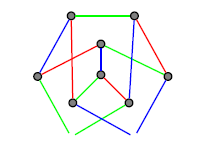 Výsledky – cyklická súvislosť 4 (k = 4)
[Speaker Notes: Pre cc4 a dolnu hranicu 4/5, sa dostava rovnica y=(x-2)/5y=1 => x=7y=2 => x=12y=3 => x=17 (graf pouzity pre cc4 ma y=3, ale x=33)]
Bonus
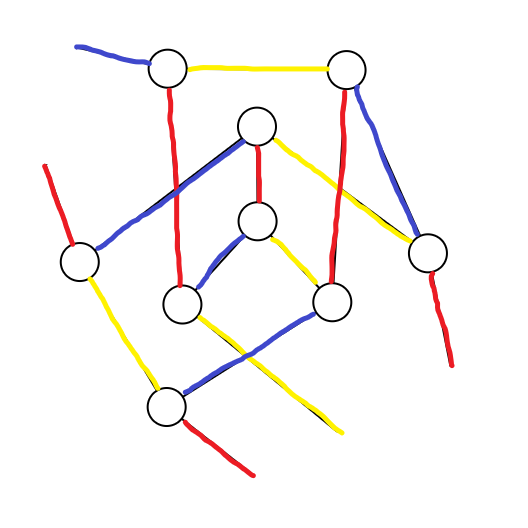